Где живут
 витамины?
Учитель: Лаптева С. В.
Твои первые уроки здоровья
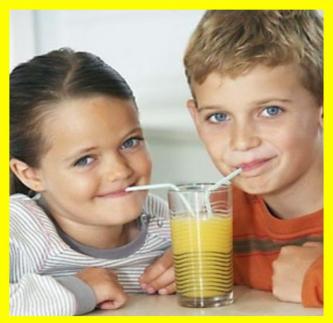 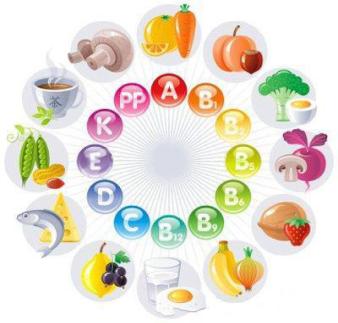 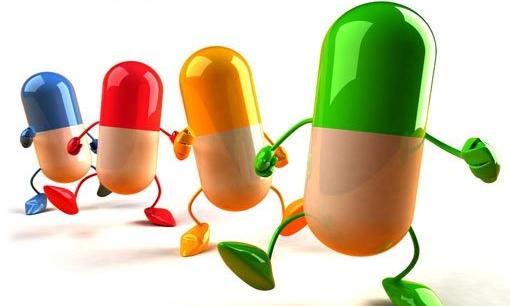 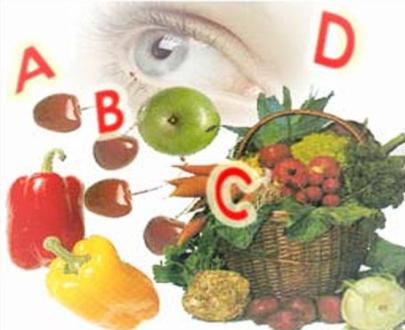 С
В
А
Никогда не унываю,И улыбка на лице,Потому что принимаюВитамины А, В, С.
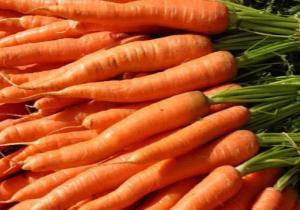 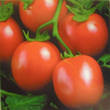 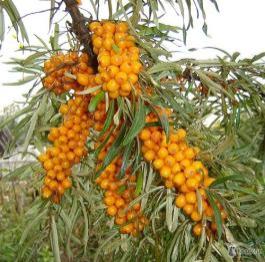 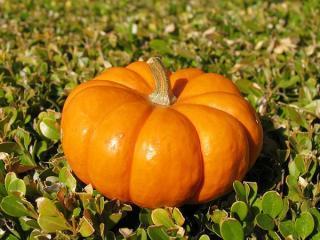 А
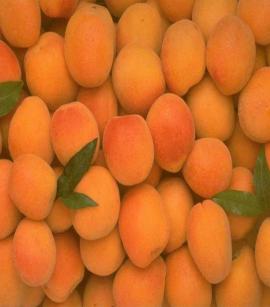 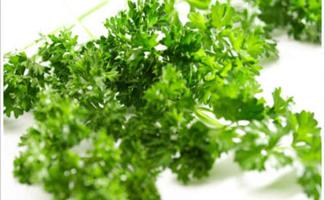 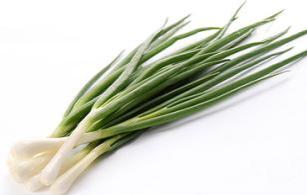 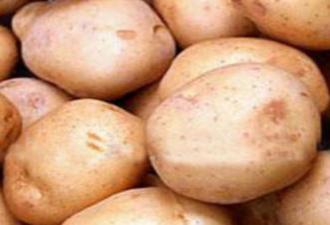 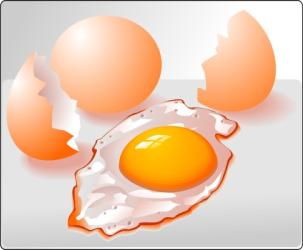 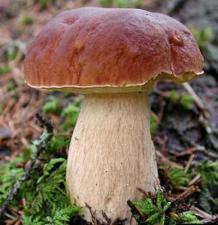 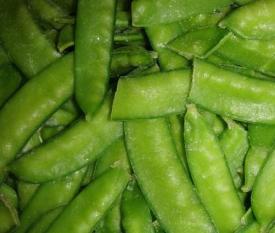 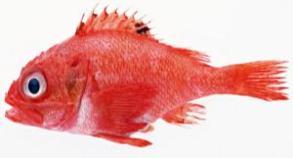 В1
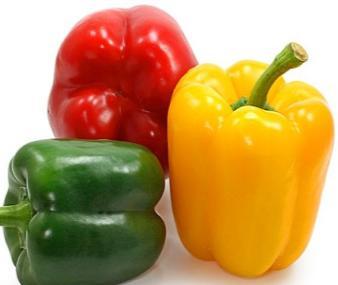 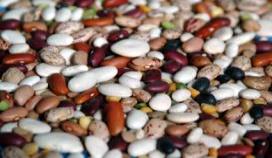 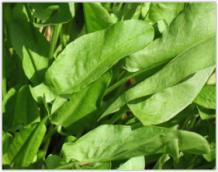 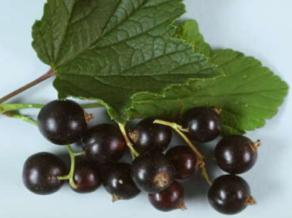 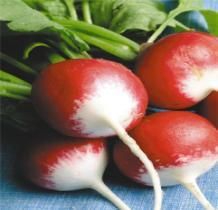 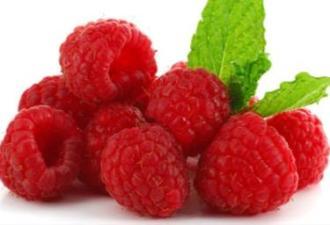 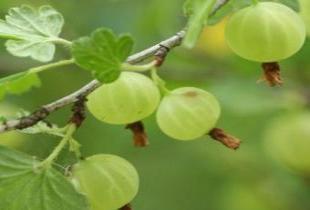 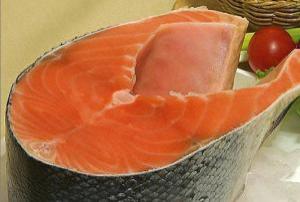 С
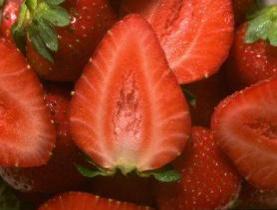 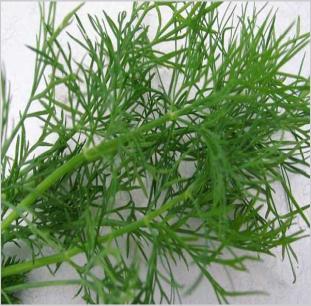 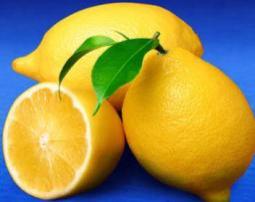 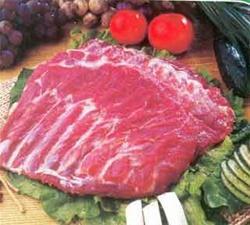 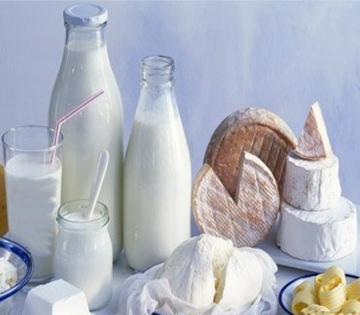 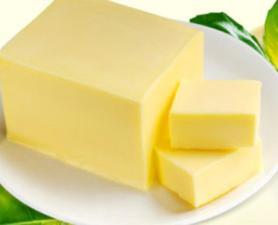 D
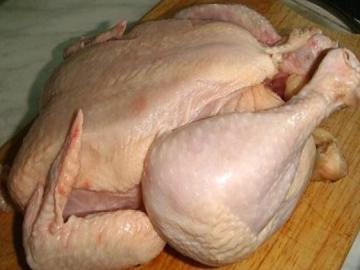 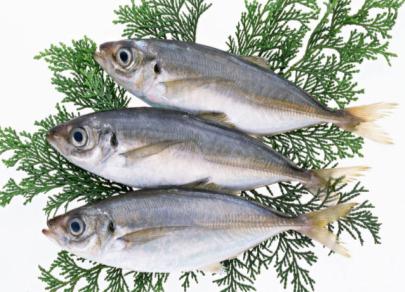 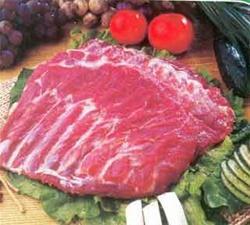 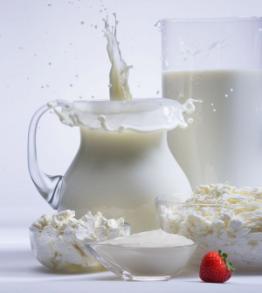 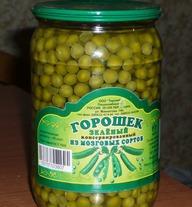 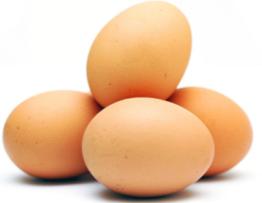 В2
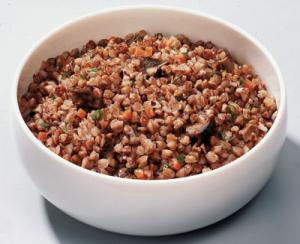 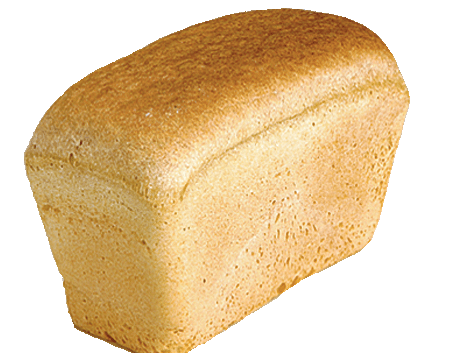 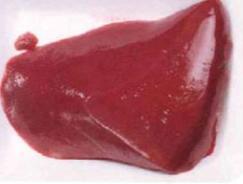 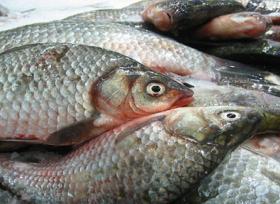 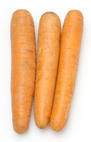 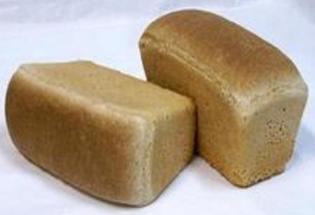 РР
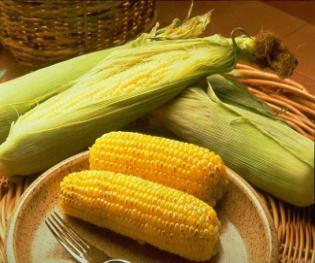 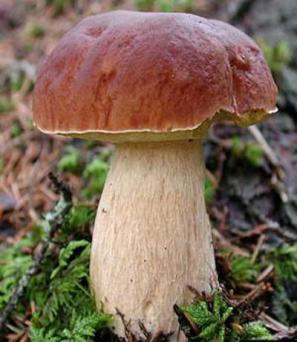 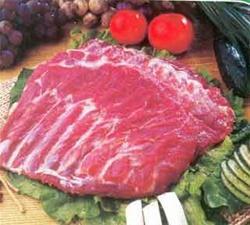 Помни истину простую-
Лучше видит только тот.
Кто жует морковь сырую
Или сок морковный пьёт.
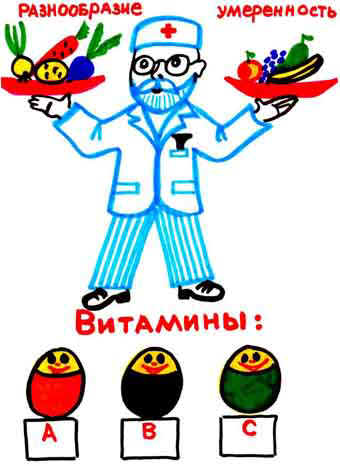 Очень важно спозаранку
Есть за завтраком овсянку.
Черный хлеб полезен нам, 
И не только по утрам.
От простуды и ангины
Помогают  апельсины,
Ну а лучше съесть лимон,
Хоть и очень кислый он.
Эти правила, дружок,Ты запомни на зубок.Будешь ты тогда здоров,И без всяких докторов!
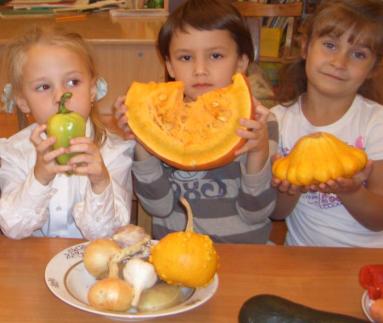 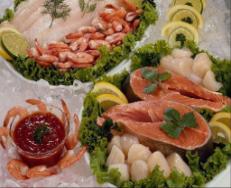 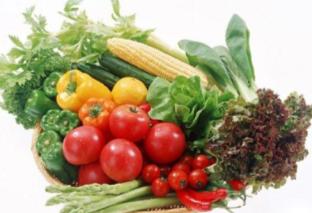